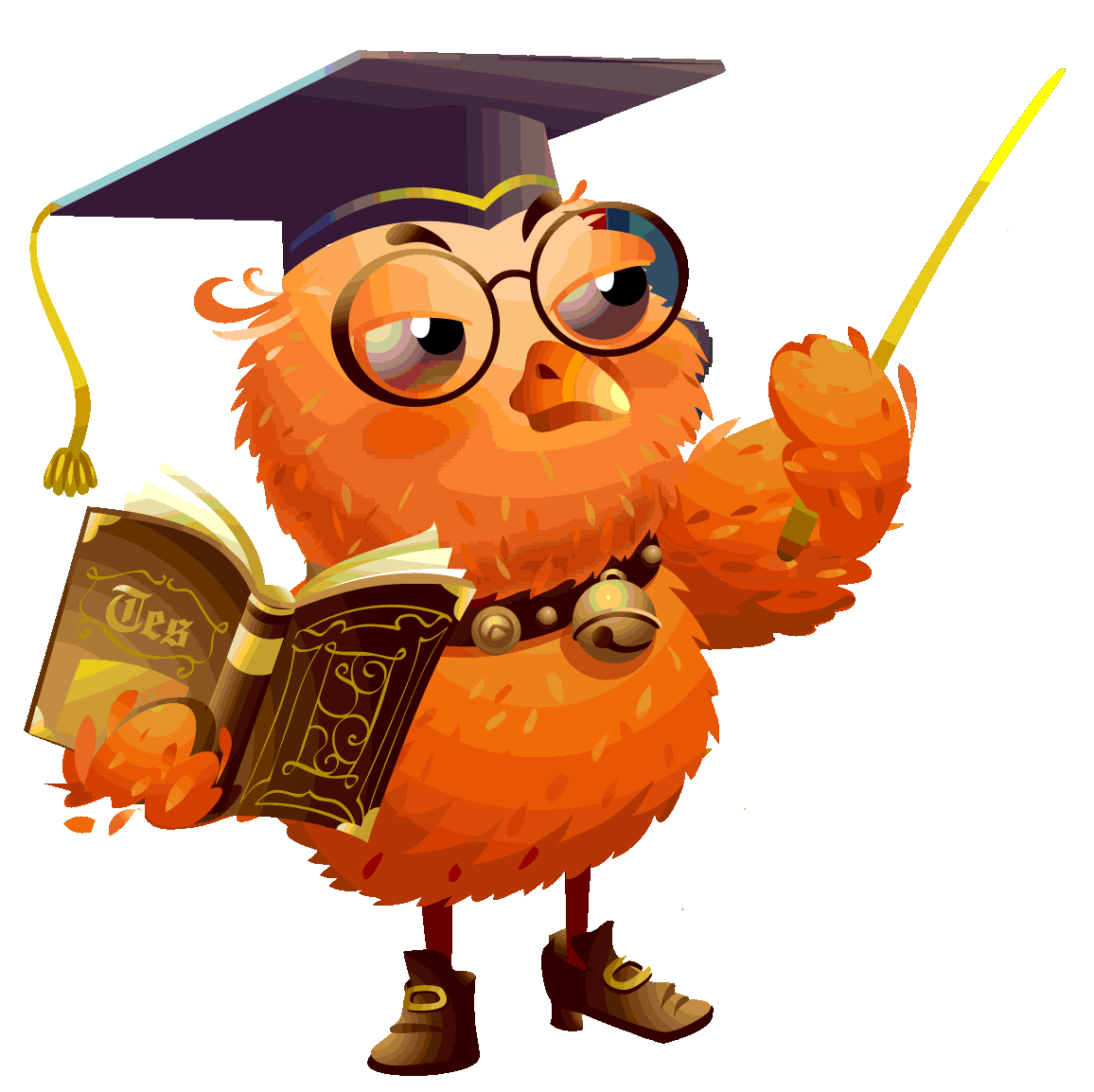 Тема:
Час. Минута.
Определение времени по часам.
Ход  урока:
I.  Организационный  момент:

        Долгожданный  дан звонок,
        Начинается  урок.
II.Минуты  чистописания:
- «Молчанка- повторялочка»:
 пропись  цифр  при помощи слайдов:
  числа  33, 34, цифры  3, 4
3
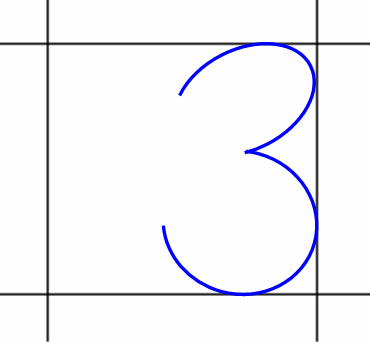 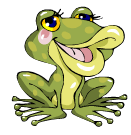 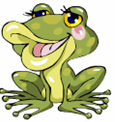 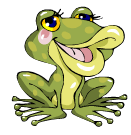 4
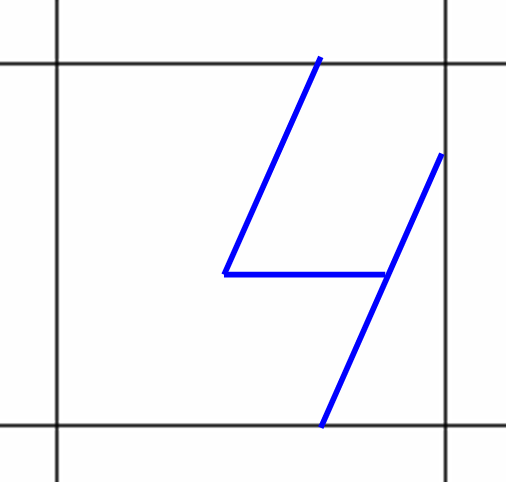 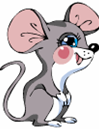 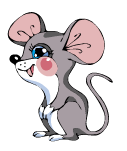 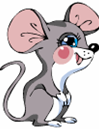 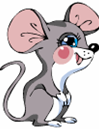 Устный  счёт:

      Будем сегодня опять
      Смекать, отгадывать, решать.
      Кто хочет получить отметку 
                                                    «пять»?
       Тогда устный счёт пора начать!
*Запишите число, которое состоит из 6 десятков  7 единиц
*Какое число следует за числом 17?
*Чему равняется сумма чисел 34 и 30?
*Уменьшаемое 60, вычитаемое 15. Чему равна разность?
Аня  заплатила  за  открытку  2  рубля, после чего у неё осталось одна  5 рублёвая  и одна  10 рублёвые монеты. Сколько денег было вначале?                                                            * Дима за одну минуту прочитал 50 слов.  Сколько слов он прочтёт за 2 минуты?                                                              * 2 яйца сварятся за 5 минут.  За сколько минут сварятся 6 яиц?
  Проверка ответов: 1) взаимопроверка (меняются в парах тетрадями;                                     2) ученик  читает,  а  остальные  проверяют,  хлопком утверждая  правильность.
IV. Работа над новой темой:
Откройте стр. 32-33
Задание №1
Что вы видите на рисунках?
Какова тема нашего урока?
Цель нашего урока: 
                     изучить новую величину- время.
Что нам поможет изучить время? 
А на каком уроке мы с вами уже говорили про часы?

Я вам загадаю загадку:
            Две сестрицы  друг  за  другом
            Пробегают круг за кругом.
            Коротышка только раз,
            Та, что выше, каждый час.
- О чём здесь идёт речь? 
- Что за коротышка бегает по кругу? 
    - Почему её сестрица, что повыше, бегает быстрее ? 
Как двигается часовая стрелка? 

    - А что происходит с минутной стрелкой? Как движется она? 
Сколько таких чёрточек на циферблате? Сосчитайте. Считаем хором.
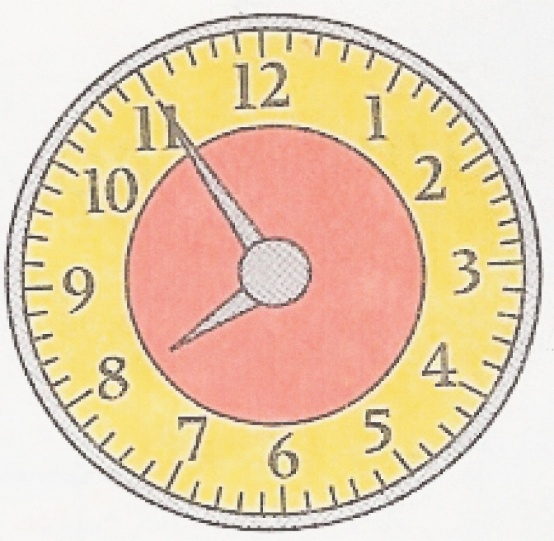 -Расстояние от одной маленькой черточки до другой маленькой чёрточки называется….
- А весь круг, который она проходит  …   
  - Так сколько в часе минут? 
Карточка Помогайка  (закрепляется на доску) :


-Выполним задание №2
-  Сколько в одном часе минут? 
-  Как движется  часовая стрелка?
-  Как движется минутная стрелка?
(Работа с моделью  часов: учитель показывает  детям время и предлагает определить.)
1 час  =   60 минут
Покажите на макетах часов:
     - Во сколько утром начинаются у нас уроки? (8 час)
     -  Во сколько заканчиваются уроки?  (12 час 30 минут)
     -  Во сколько вы садитесь за уроки?   ( в 4 часа дня)
     - Во сколько вы ложитесь спать?    (в 9 часов вечера)
     IV.    Физкультминутка.
     V. Закрепление изученного материала:
          Работа по учебнику:
          № 3, стр. 33- записать в тетрадь.
         №  4-  ответить устно.
          № 5 ,  -  работа по памятке. Один ученик  делает краткую запись на доске.
С.   -  7 дней по 2 часа                     
                      П.   -   3 дня по 1 часу                                                                                     
-Составьте план решения задачи,
Запишите решение
?
VI.  Работа над пройденным материалом:
   Групповая работа: - на листочках нарисованы часы: определить  время  и  написать на листочках, насколько они спешат или отстают,
если сейчас : 1 вариант   - 5 часов;
                          2 вариант  – 8 часов.
1 вариант.
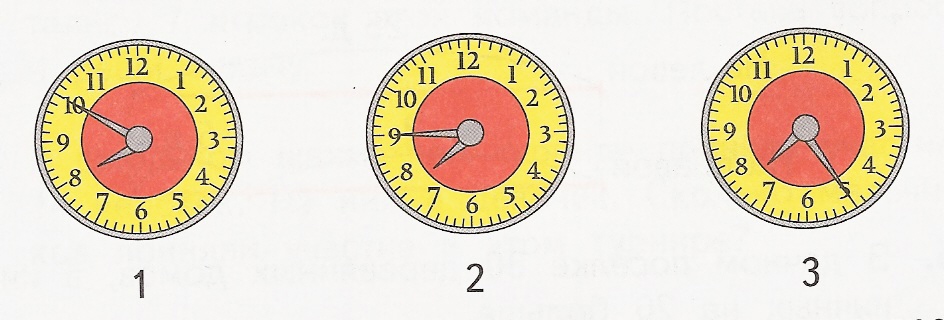 2 вариант
VIII.  Итог урока:
         - вспомните тему урока.
        -  чему учились на уроке?
     IX. Рефлексия.
            -  Понял очень хорошо.
            -  Понял, но требуется помощь учителя.


                До  новых  встреч!
Литература:
Математика: учебник для 2 класса Т. Е. Демидовой,  С. А. Козловой, А. П. Тонких;
Методические рекомендации к учебнику для 2 класса С. А. Козловой, А. Г. Рубина, А.В. Горячева